World Heritage online webinar 18th June 2020
Presenter: Mona O’Rourke
Convener of the World Heritage Working Group of ICOMOS Ireland
Expert Member of ICLAFI, the ICOMOS International Scientific Committee on Legal, Financial and Administrative matters


Department of Culture, Heritage and the Gaeltacht in partnership with ICOMOS Ireland
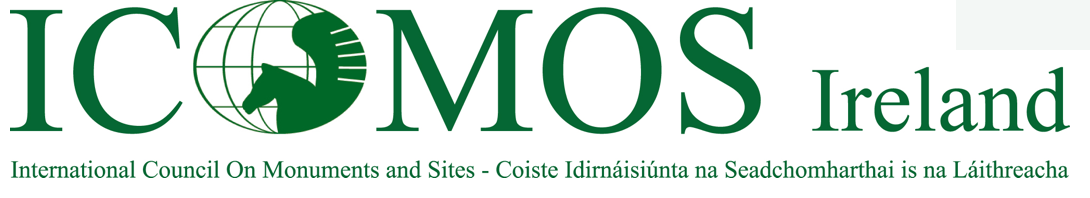 Let Let me know if there is anything else that you need from us.  know if there is anything else that you need from us.
Our task through this capacity building forum
To assist you with your application -Tentative List (TL)
Concepts enshrined in the WHC and Operational Guidelines
What you need to focus on at this stage with the TL process 
To consider bigger picture of the World Heritage Process -preparation of a Nomination Dossier
information gaps will be addressed in the Technical Report  -important at this stage to have good understanding of the requirements and process of preparing a nomination dossier
Without justification of significance and OUV properties cannot be considered for the TL . The description of significance can be expanded and augmented  in a technical report later when working towards writing a  Statement of Outstanding Universal Value (SOUV)
a site that is put forward for the TL must intend to develop a nomination dossier over time
Once on the TL Conservation Management Plans will be needed together with a System of Management and appropriate arrangements for protection of the property in the future.
Tentative Lists Chapter II.C  Operational Guidelines
A Tentative List is an inventory of those properties situated on its territory which each State Party considers suitable for nomination to the World Heritage List. (Article 62 WHC)
State Parties are encouraged to prepare their Tentative Lists with the full effective and gender balanced participation of a wide variety of stakeholders and rights holders, including site managers, local and regional governments, local communities, indigenous peoples, NGO’s and other interested parties and partnershttp://whc.unesco.org/en/tentativelists
A Tentative List Submission Form has been provided with a Guidance Document on the compilation of the information required. http://www.worldheritageireland.ie/tentative-list/
Communicating and Demystifying the World Heritage System
WH Convention does not define OUV
Operational Guidelines (OGs) provide the 10 criteria upon which a determination is made whether a property has OUV or not. ( OGs Chapter II D para. 77)
In addition a property must also meet the conditions of ‘integrity’ and ‘authenticity’ and must have an ‘adequate protection and management system’ to ensure its safeguarding (see OG, par. 78)
In this presentation I propose to examine more closely the concepts raised here: Values, Integrity, Authenticity, Management Systems
Concept of ‘Outstanding Universal Value’ (OUV)
Values and Attributes
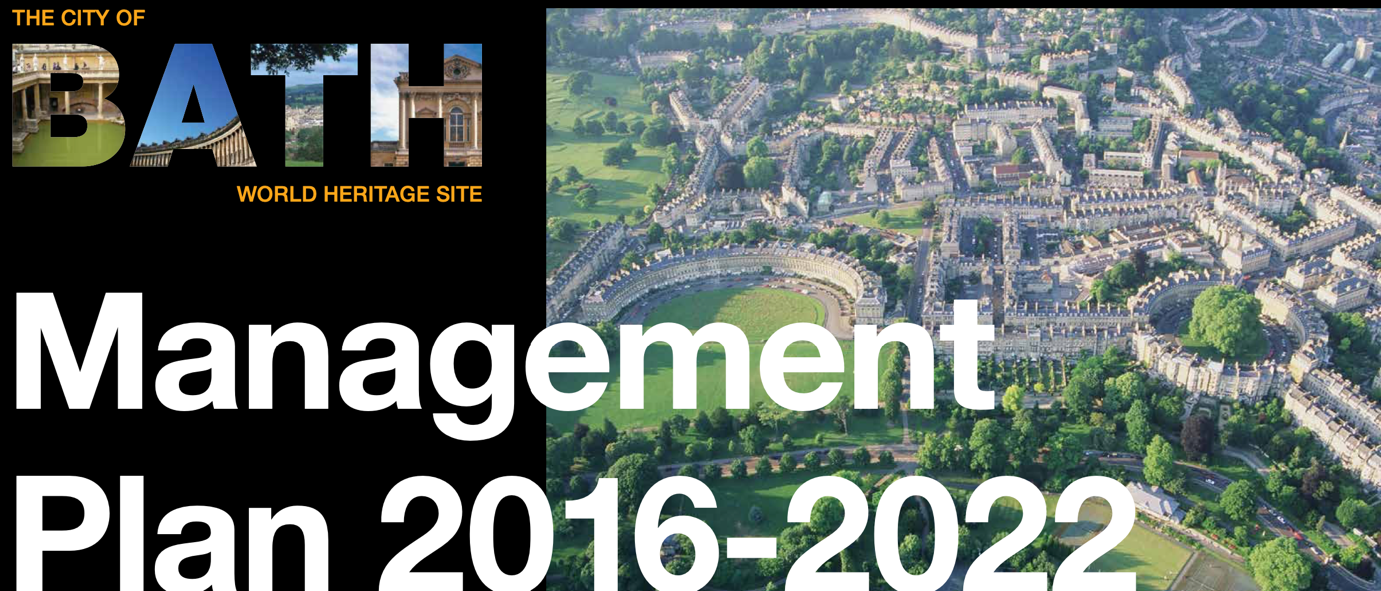 OGs: Attribute Categories
Form and design
Materials and Substance
Use and Function
Traditions
Techniques and management System
Location and Setting
Language and other forms of intangible heritage
Spirit and feeling and other internal and external factors
Headline Attributes
Roman archaeology
The hot springs
Georgian town planning
Georgian Architecture
The green setting of the building in a hollow in the hills
Georgian architecture reflecting 18th century social ambitions
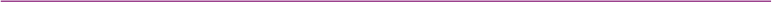 Roman Archaeology: The archaeological remains of the Roman temple of Goddess Sulis Minerva and baths complex  (Form and design)

The hot springsBath as a centre of healing, the medical research associated and medical establishments developed around them(Traditions techniques and management systems)

Georgian Town Planning The introduction of innovative forms of town planning including squares, crescents and circus  (Form and design)
Georgian Architecture
Transposition of Palladio’s ideas to the scale of a complete city in a British setting, and employed in a wide range of building forms (Form and Design) 
Building design adaptions -semi-circular stair walls and ramps for the use of sedan chairs - adaptation of architecture to needs of spa town (use and function)
The Green Setting of the city in the hollow of the hills
Compact and sustainable form of the city contained within a hollow of the hills (location and setting)
The Green Setting of the city in the hollow of the hills
Oolitic limestone mines, quarries, outcrops and historic features including Ralph Allen’s tramway, inclines and structures used to exploit the stone from which the city was constructed  (Material and substance)

Georgian Architecture reflecting 18th Century social ambitions
The reflection of mythological, folkloric and antiquarian influences on the decorative motifs, alignments and dimensions on buildings such as the Circus  (Spirit and feeling)
Rules and etiquette developed in the polite society, largely intangible but embodied in buildings such as the Assembly and Pump Rooms (language and other forms of intangible heritage)
Authenticity & Integrity
The three pillars of the concept of      Outstanding Universal Value
OUTSTANDING UNIVERSAL VALUE
CRITERIA  MET
PROTECTION 
MANAGEMENT
INTEGRITY & AUTHENTICITY
All pillars must be in place for OUV to be demonstrated.  					OGs Paras 77 & 78
12
Critical work preparing a property for inclusion in TL
Taking the long view once a property is on the Tentative List to advancing a nomination for inscription to WHL
Taking the long view of requirements for candidate sites
Governance and Stakeholders
Governance and Stakeholders
Not about rules but working to get things done effectively and well 
Governance framework is t to help - things may need to change where there are concerns or omissions  
No one formula for good governance arrangements -different typologies and ownership patterns
Participatory process from the outset will achieve best outcomes.
Focus on RBAs can help fulfil the promise of leaving no one behind
Finance – a recent survey has indicated the emerging need for alternative governance and management models which offer greater scope for self sustaining finances and less dependence on traditional public support, Review of UK World Heritage Sites, 2019
Wider value of UNESCO to the UK Report,  2015  repeated  and publication is due. It looks at this from a financial perspective and a wider non-financial value
Stakeholders and Management Planning
Effective Management System
Quebec Declaration on ‘Spirit of Place’(ICOMOS, 2008)
Common elements of an effective management system
a)  a thorough shared understanding of the property, its universal, national and local values and its socio-ecological context by all stakeholders, including local communities and indigenous peoples; 
b)  a respect for diversity, equity, gender equality and human rights and the use of inclusive and participatory planning and stakeholder consultation processes; 
c)  a cycle of planning, implementation, monitoring, evaluation and feedback; 
d)  an assessment of the vulnerabilities of the property to social, economic, environmental and other pressures and changes, including disasters and climate change, as well as the monitoring of the impacts of trends and proposed interventions; 
e)  the development of mechanisms for the involvement and coordination of the various activities between different partners and stakeholders; 
f)  the allocation of necessary resources; 
g)  capacity building; 
h)  an accountable, transparent description of how the management system functions. 
				Operational Guidelines:  Chapter II.F Para 111
Overarching priority of the Management Plan
Management Planning
Should provide and describe a framework to support the future management of a site 
Defines the WHP and the Attributes of OUV and other Values  and sets the broad policy framework to ensure they are sustained over time
Defines activities, responsibilities and decision-making processes and ensures inter and multi disciplinary involvement at different levels of the Management System and it should be intentionally flexible
Facilitate engagement 
Identify, understand and prioritise issues and threats that affect the OUV (risk assessment) to inform management strategies
Management Planning
Propose a series of diverse but coherent aims and measurable objectives designed to allow the ambition for the WHP be implemented
A set of indicators can be defined that can be used to measure the management performance
Continuous monitoring of threats to the property is needed to allow for subsequent reporting and to ensure the protection of the sites in a way that links international Requirements of World Heritage, the Planning process and the wider management issues involved
Provide direction to the action of parties  in an Action Plan  
If a MP has undergone consultation it should be possible to implement cooperative approaches to potential problems 
Warning system needs to be in place should the MS fall short of its goals
Capacity Building through the Management System
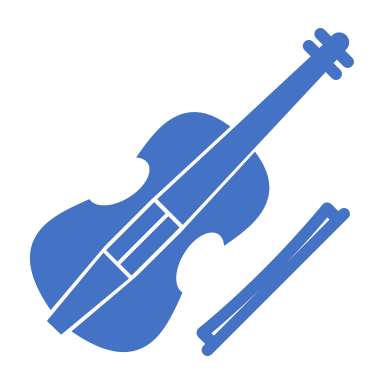 Convention for the Safeguarding of the Intangible Cultural Heritage, UNESCO, 2003.
‘means the practices, representations, expressions, knowledge, skills – as well as the instruments, objects, artefacts and cultural spaces associated therewith – that communities, groups and, in some cases, individuals recognize as part of their cultural heritage. This intangible cultural heritage, transmitted from generation to generation, is constantly recreated by communities and groups in response to their environment, their interaction with nature and their history, and provides them with a sense of identity and continuity, thus promoting respect for cultural diversity and human creativity.’ 
The ‘Intangible Cultural Heritage’ ‘is manifested inter alia in the following domains: 
(a)  oral traditions and expressions, including language as a vehicle of the intangible cultural heritage; 
(b)  performing arts; 
(c)  social practices, rituals and festive events; 
(d)  knowledge and practices concerning nature and the universe; 
(e)  traditional craftsmanship. ‘
To ensure engagement with the World Heritage Property at all levels in the life of a Management Plan(MP)
Awareness raising and building understanding
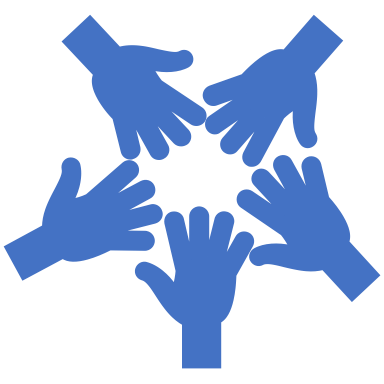 Inclusive engagement is the key to success 
no ‘perfect recipe’ 
motivates and inspires individuals and communities, reduces conflict, results in better planning outcomes and allows communities to have an influence over the future shape of the places where they live 
enables the community, the private sector and the local authority to work together in a creative way which ultimately adds value at all levels – physical, social, economic and environmental – leading to healthier, happier and more sustainable places 
Early agreement to prevent late disagreement (and additional costs).
Policies concerning development
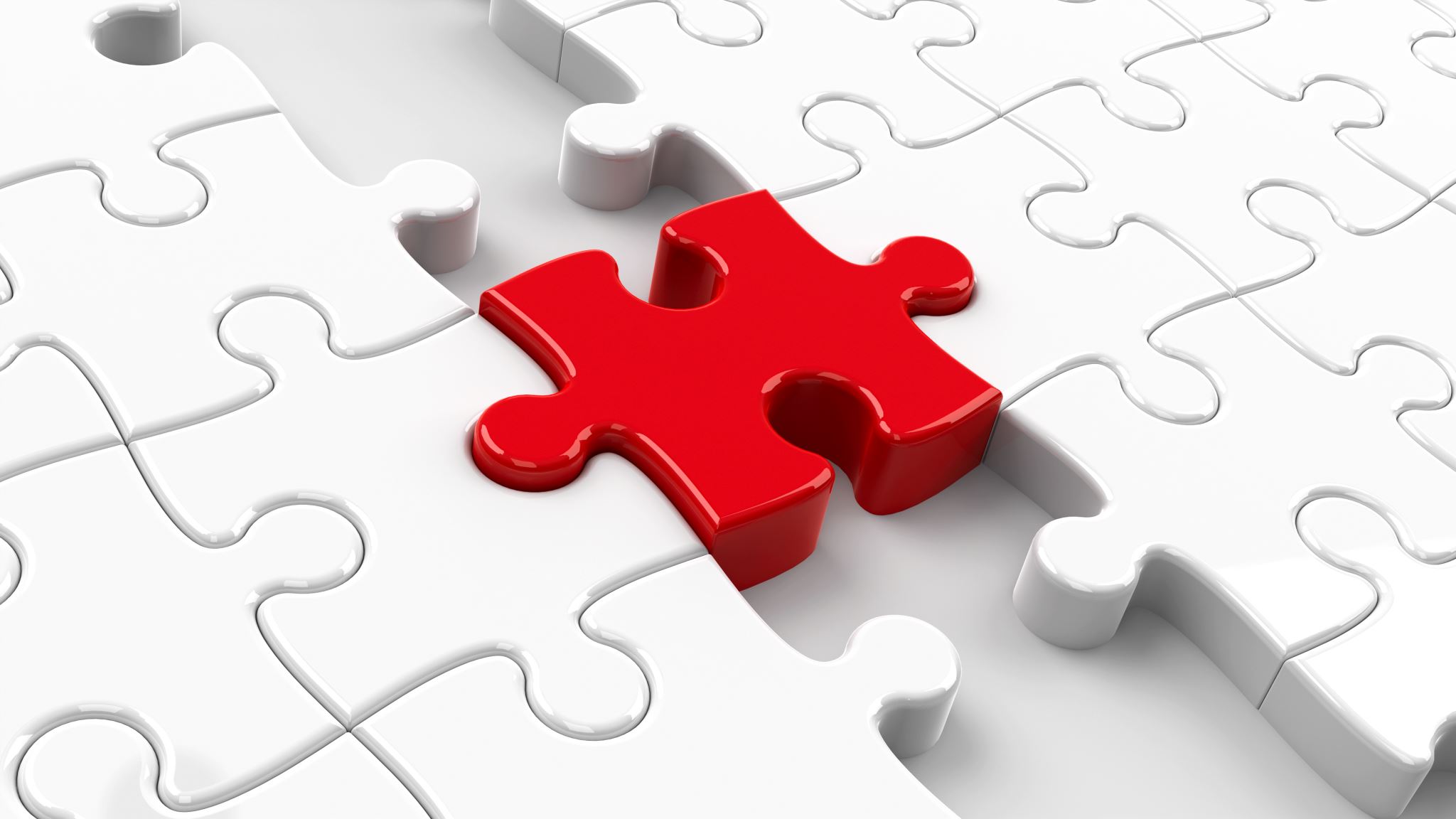 Bigger picture perspective
No formal legislation protecting and underpinning 
a stronger policy framework as a support for local authorities and communities working to protect these assets 
now with the inclusion of multiple stakeholders in governance and decision-making has made the task  more challenging and governance arrangements may be complex.
The emphasis on values both tangible and intangible makes for a rather confusing jigsaw when we are considering the establishment of long -term management strategies. 
Protection of intangible values presents a challenge for planners to implement the conservation of values.
Raised awareness secures our cultural identity and creates opportunities for economic regeneration
WH inscription can contribute to feelings of great pride and can also be used to inspire new ideas 
WH can also contribute to wellbeing within communities. (SDGs)
Challenge is there , the bar is high, implementing  care and management can be challenging,
Bringing the highest standards of care to them and protecting them for future generations.
UNESCO’s aim to enhance peace, security and sustainable development by fostering international collaboration through its work in education science and culture is more relevant than ever, and your designation is an essential part of a national story that needs telling
Facing challenges and reaping  benefits
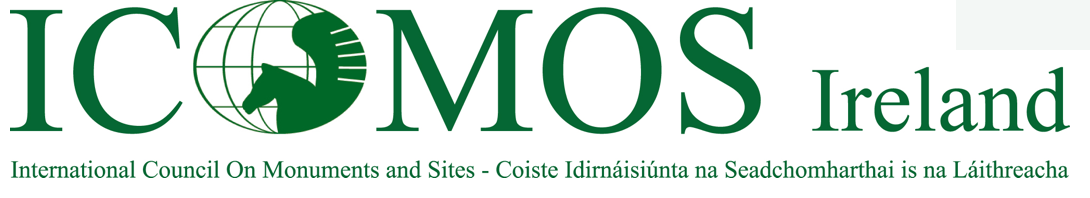